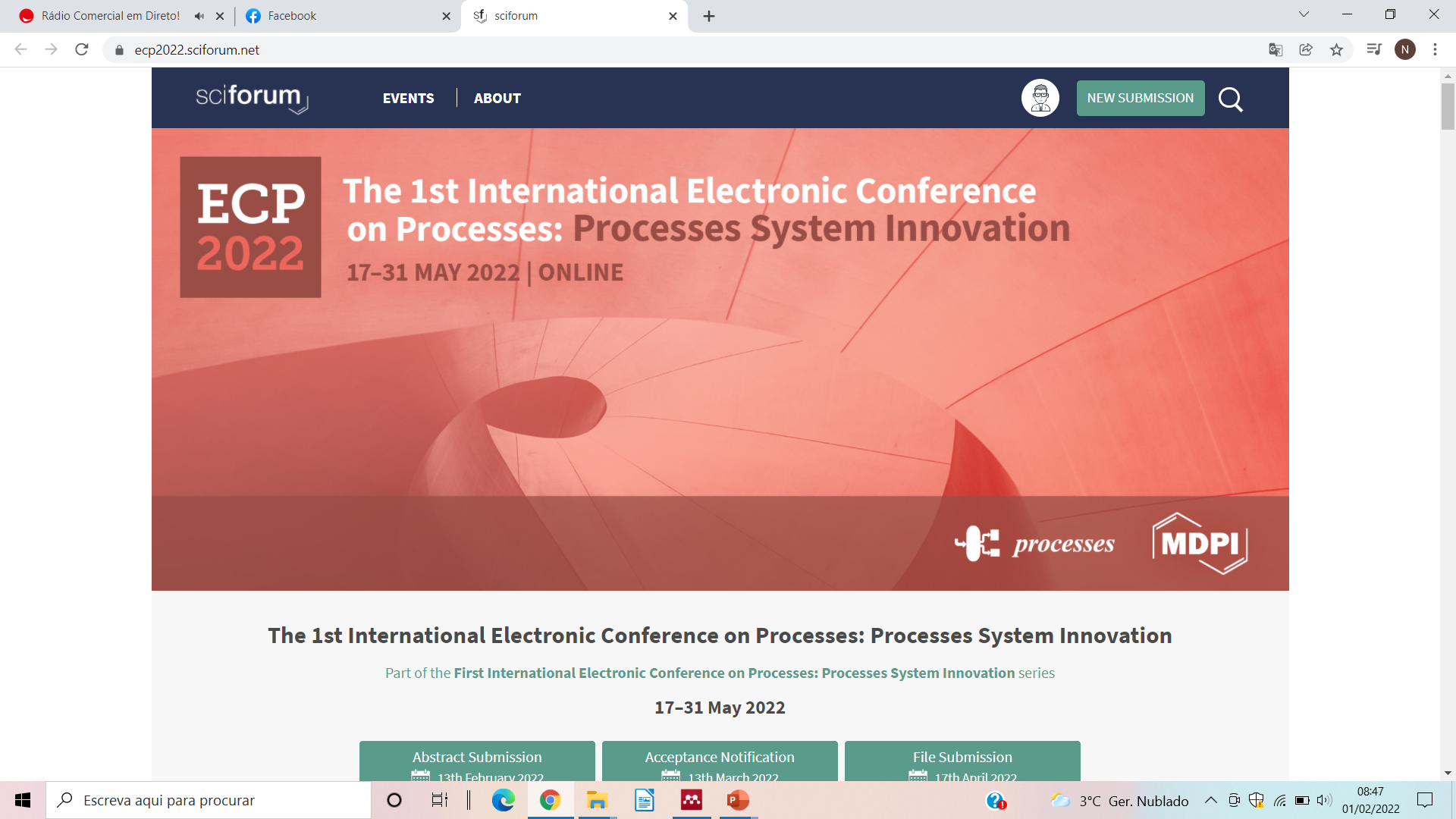 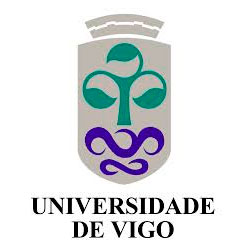 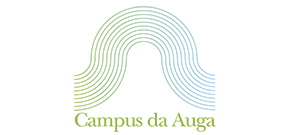 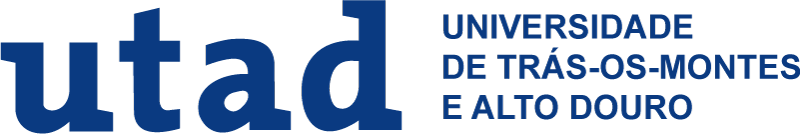 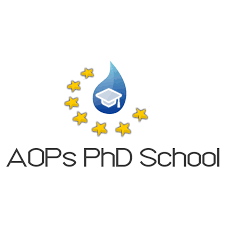 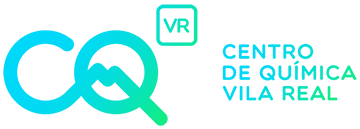 Removal of methylene blue from aqueous solution by application of plant-based coagulants
Nuno Jorge1,2 *; Ana R. Teixeira2; Leonilde Marchão2; Pedro B. Tavares2; Marco S. Lucas2; José A. Peres2

1 Escuela Internacional de Doctorado (EIDO), Campus da Auga, Campus Universitário de Ourense, Universidade de Vigo, As Lagoas, 32004, Ourense, Spain
2 Centro de Química de Vila Real (CQVR), Departamento de Química, Universidade de Trás-os-Montes e Alto Douro (UTAD), Quinta de Prados, 5001-801, 
Vila Real, Portugal
* njorge@uvigo.es
The 1st International Electronic Conference on Processes: Processes System Innovation
Session 2. Environmental and Green Processes
17 – 31 May 2022
Introduction
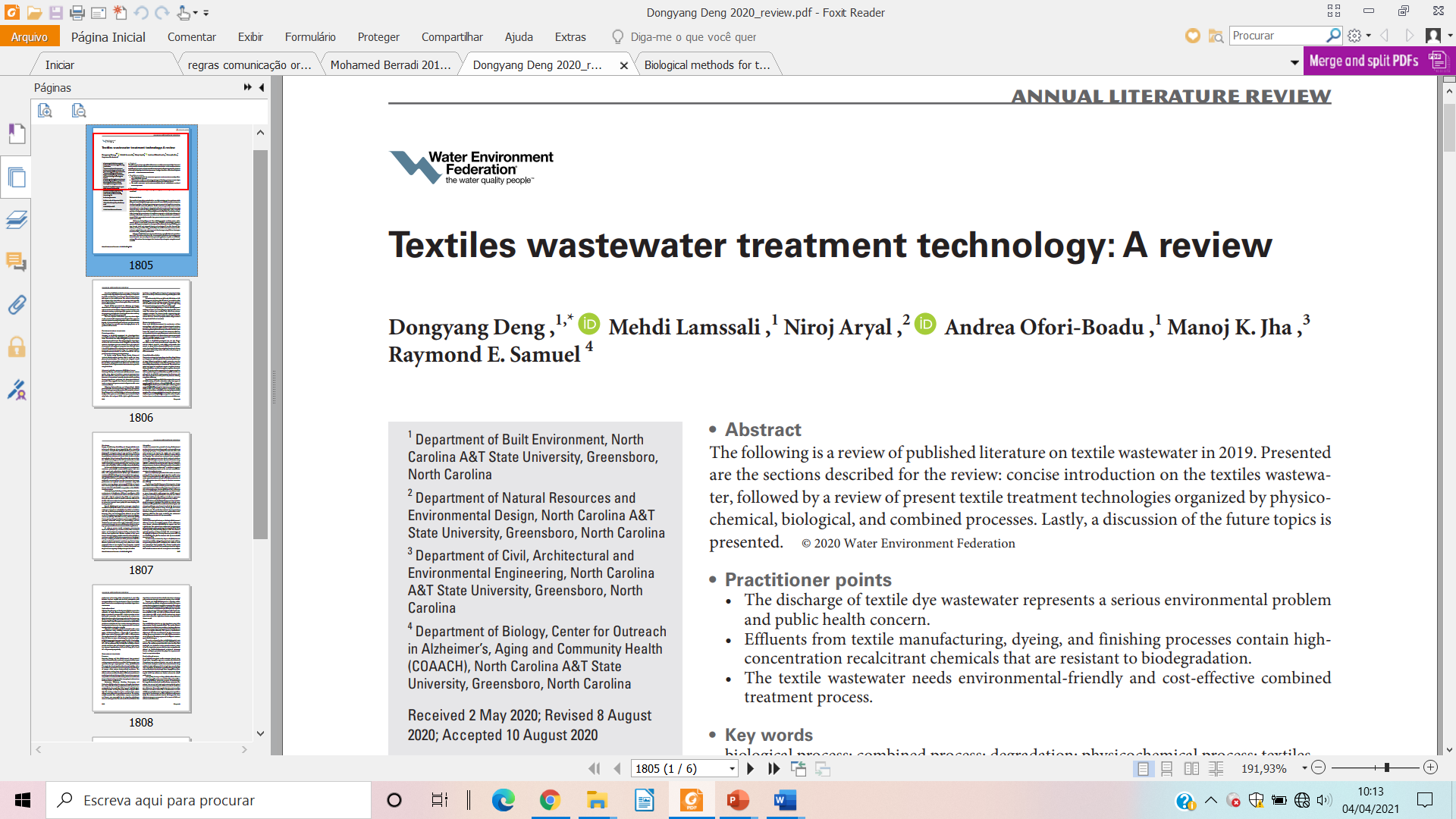 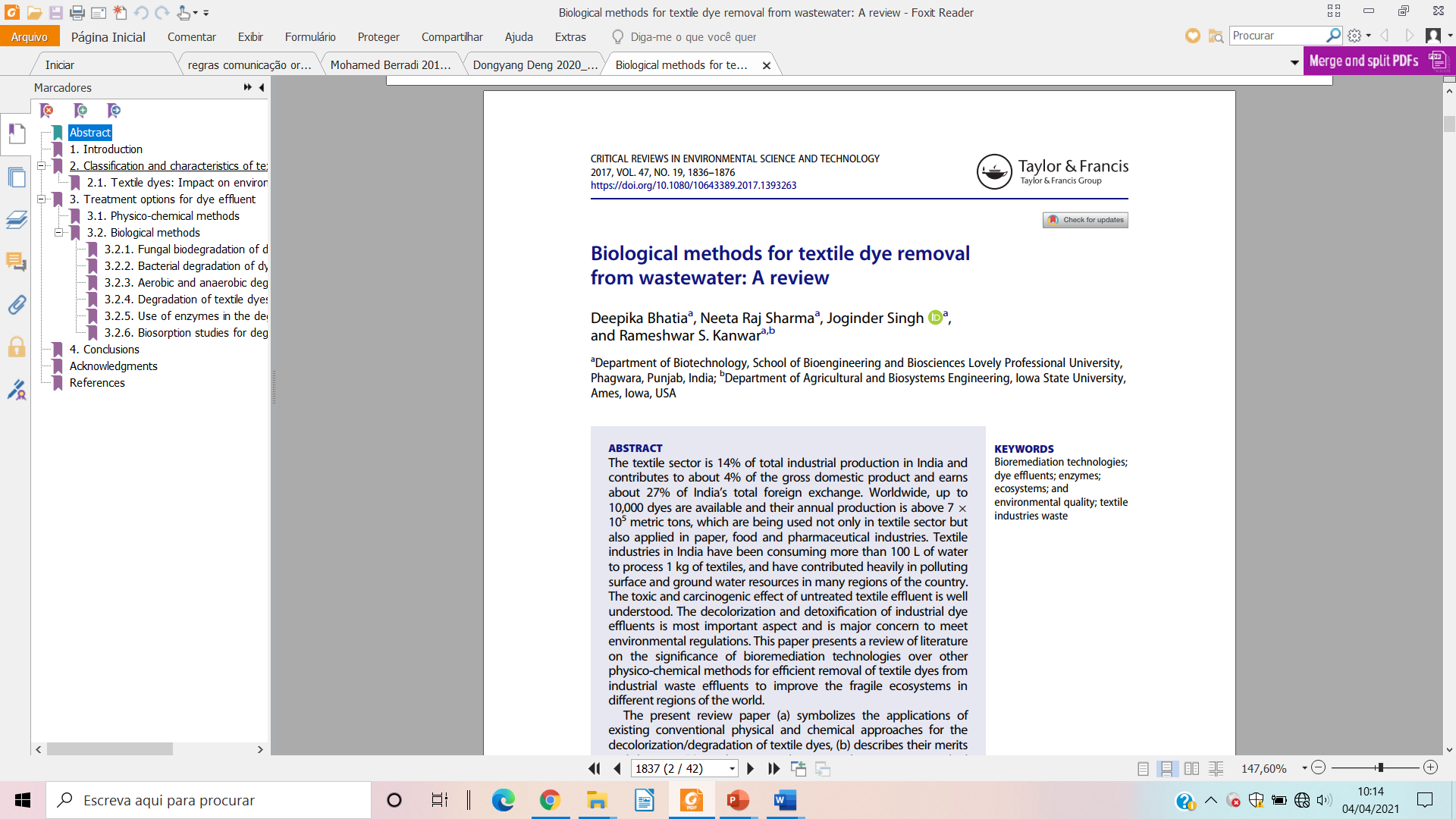 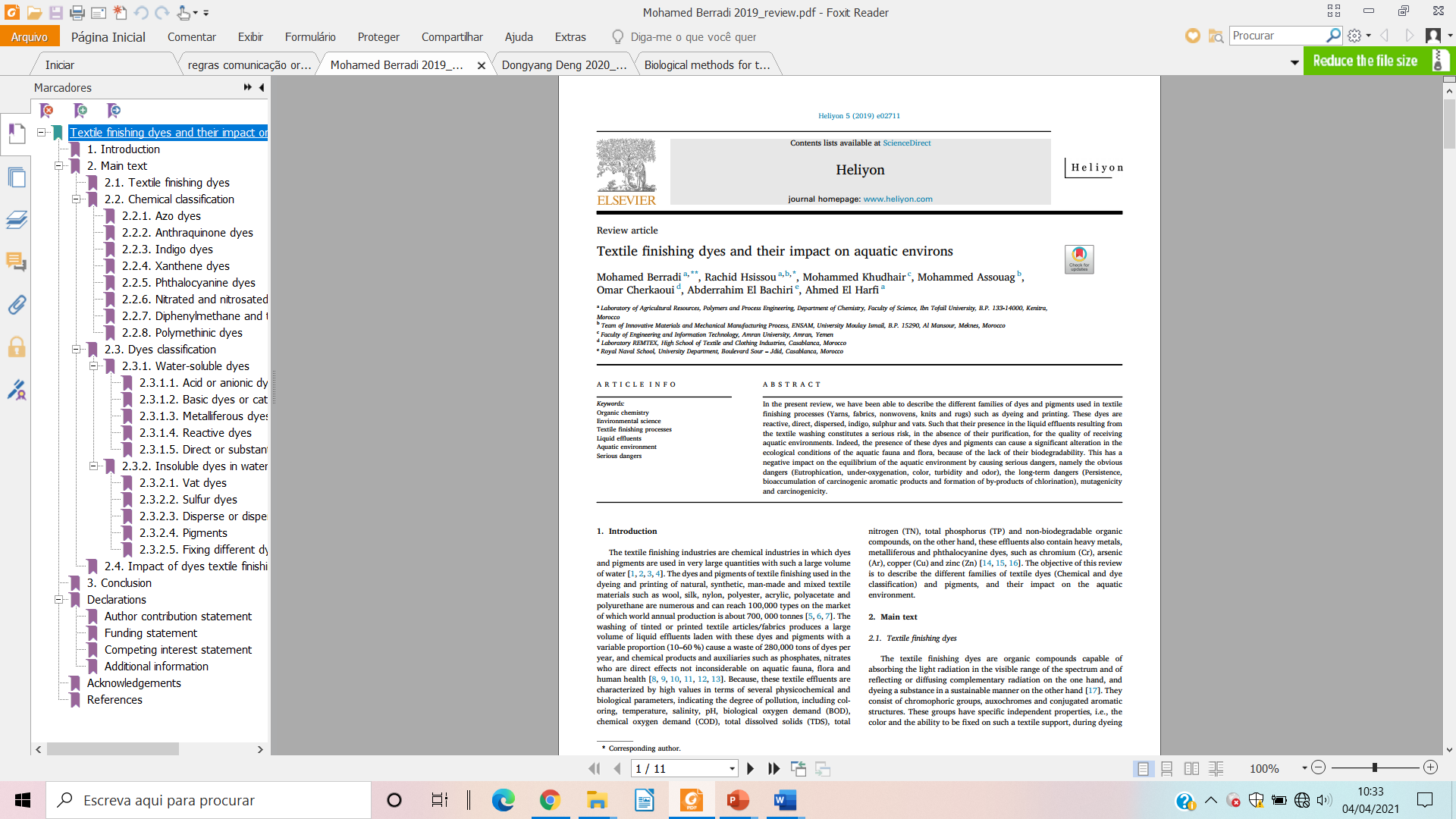 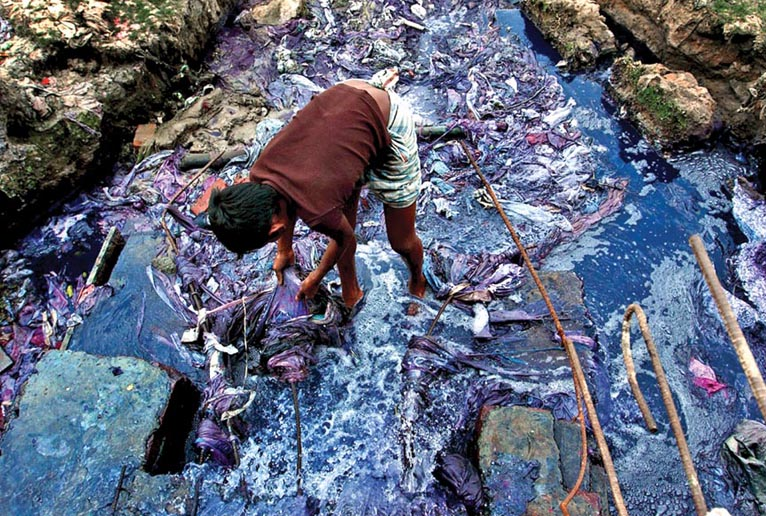 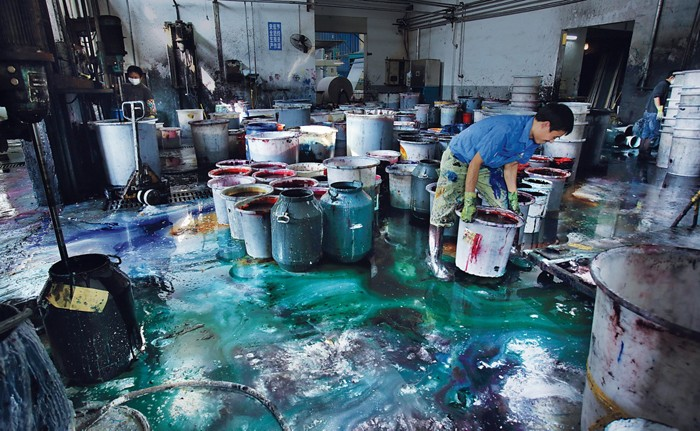 2
Textile dye factory
River polluted by textile dyes
Introduction
Types of textille dyes
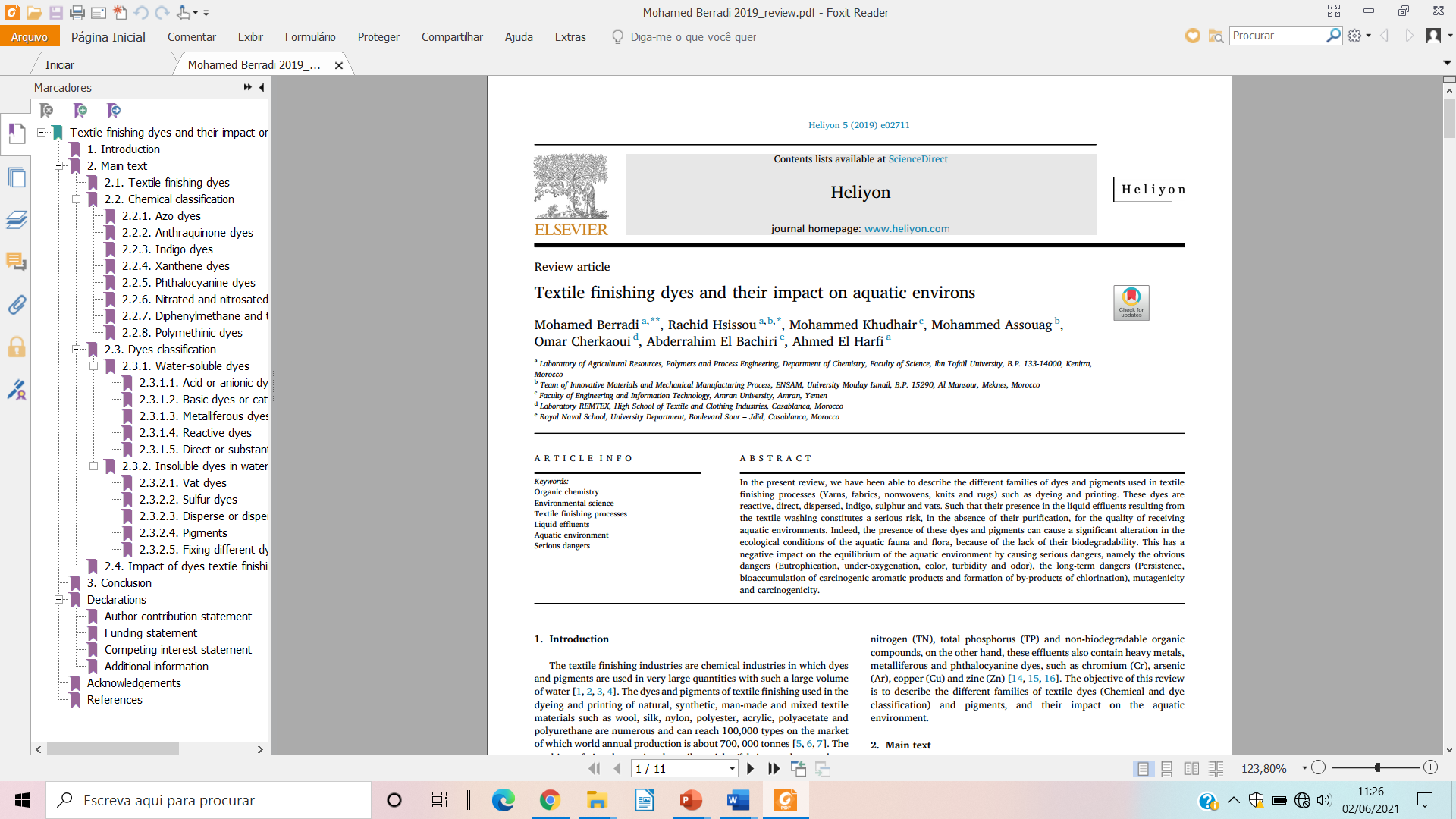 3
Introduction
Coagulation-flocculation-decantation (CFD)
Disadvantages
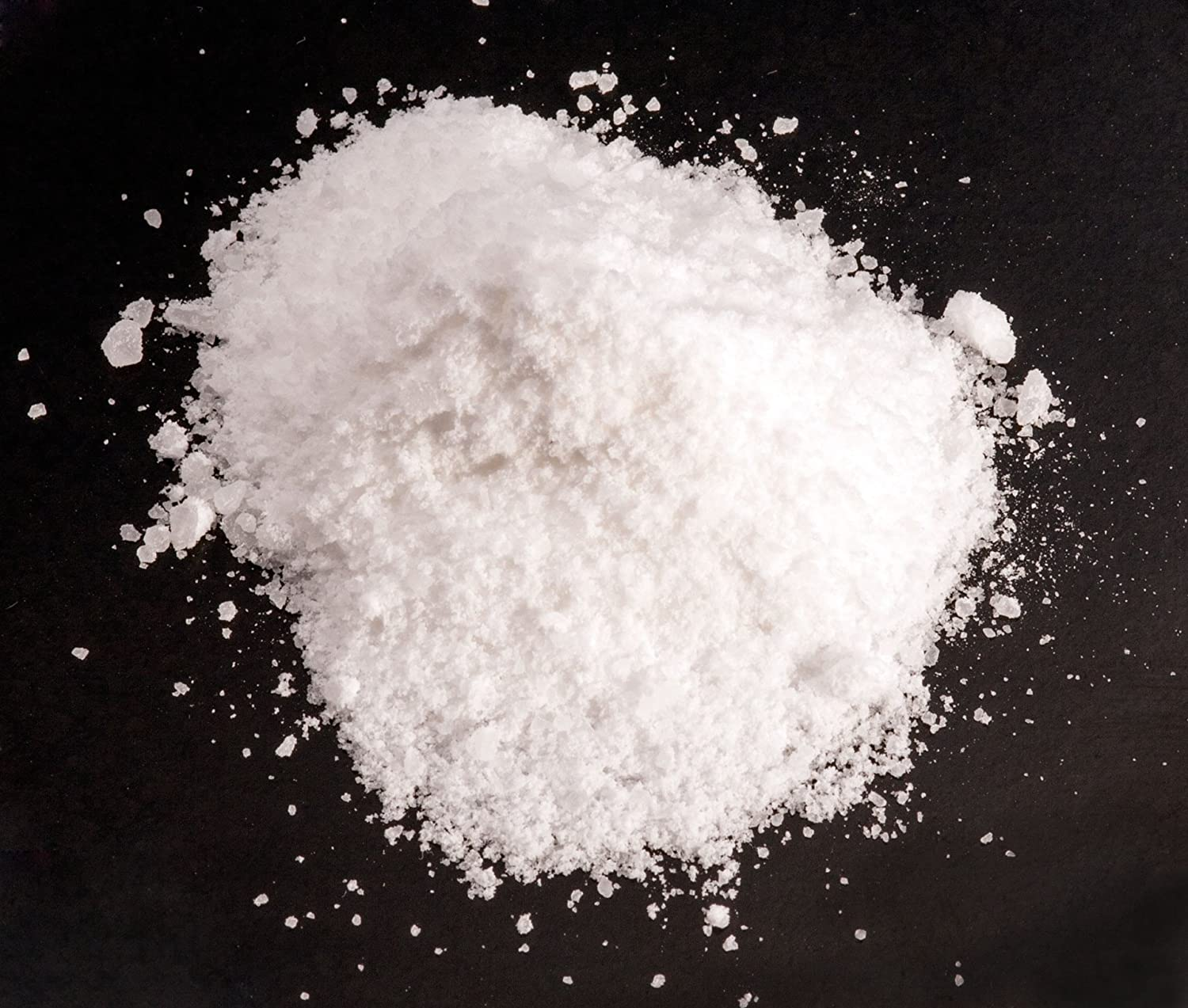 Destabilised colloids
Stable colloids
Aggregated colloids
Add coagulant/flocculant
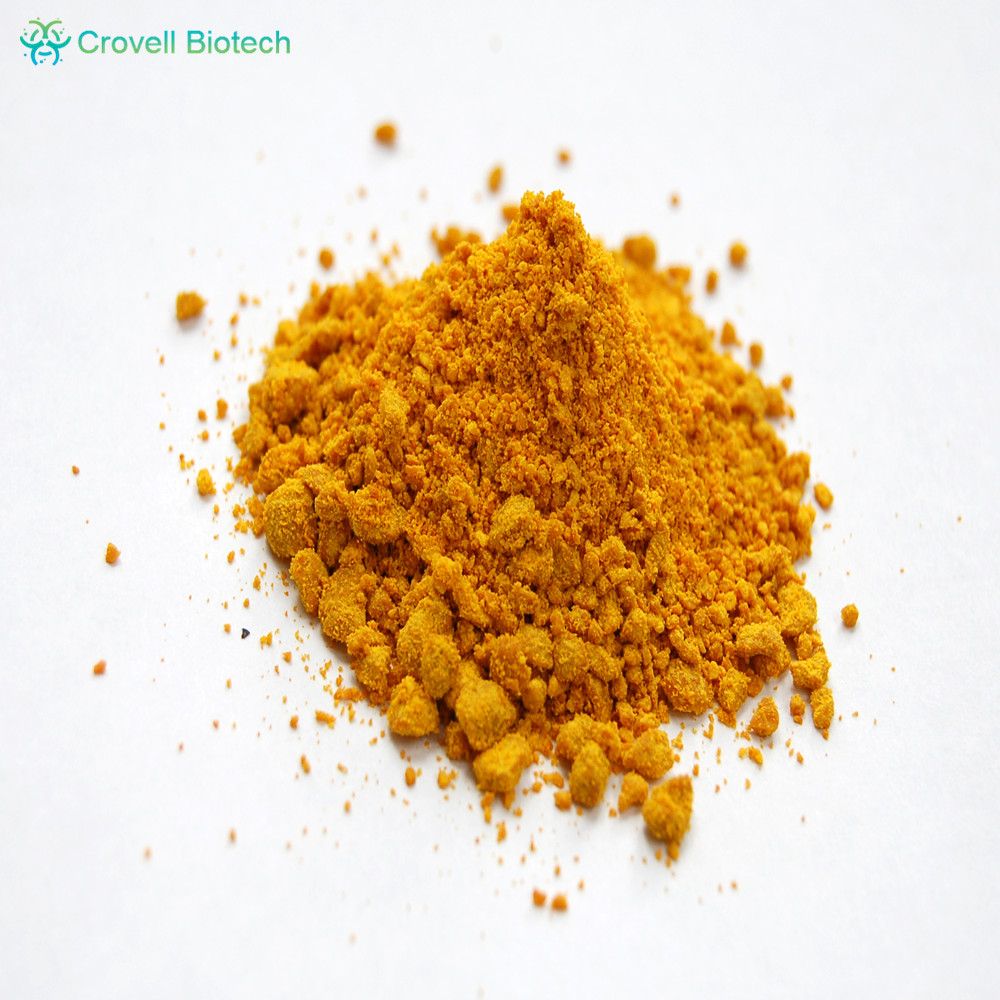 Hydrolysable metal salts (mainly, aluminum and iron)
Most used on waster treatment
4
Introduction
Plant species colected during this work, for the development of plant-based coagulants
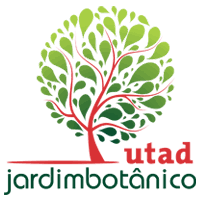 Works performed with plant-based coagulants
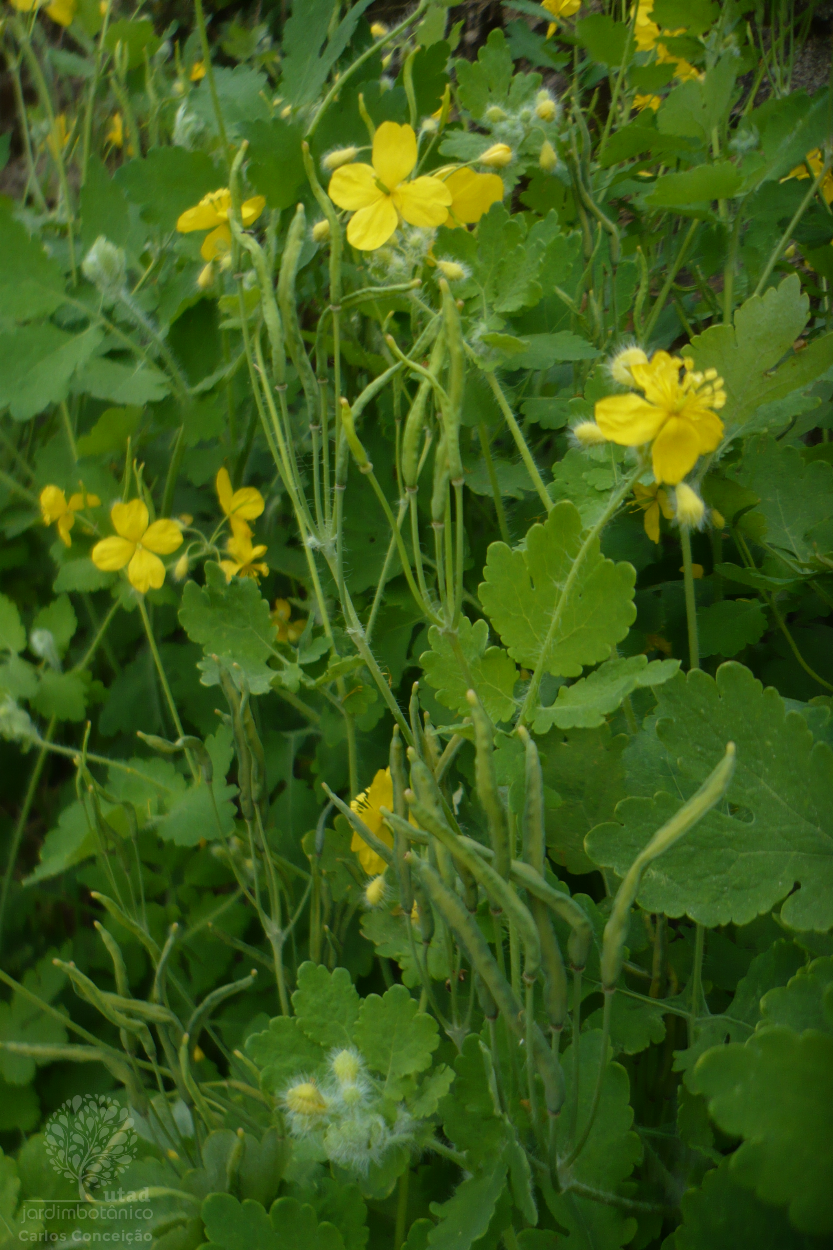 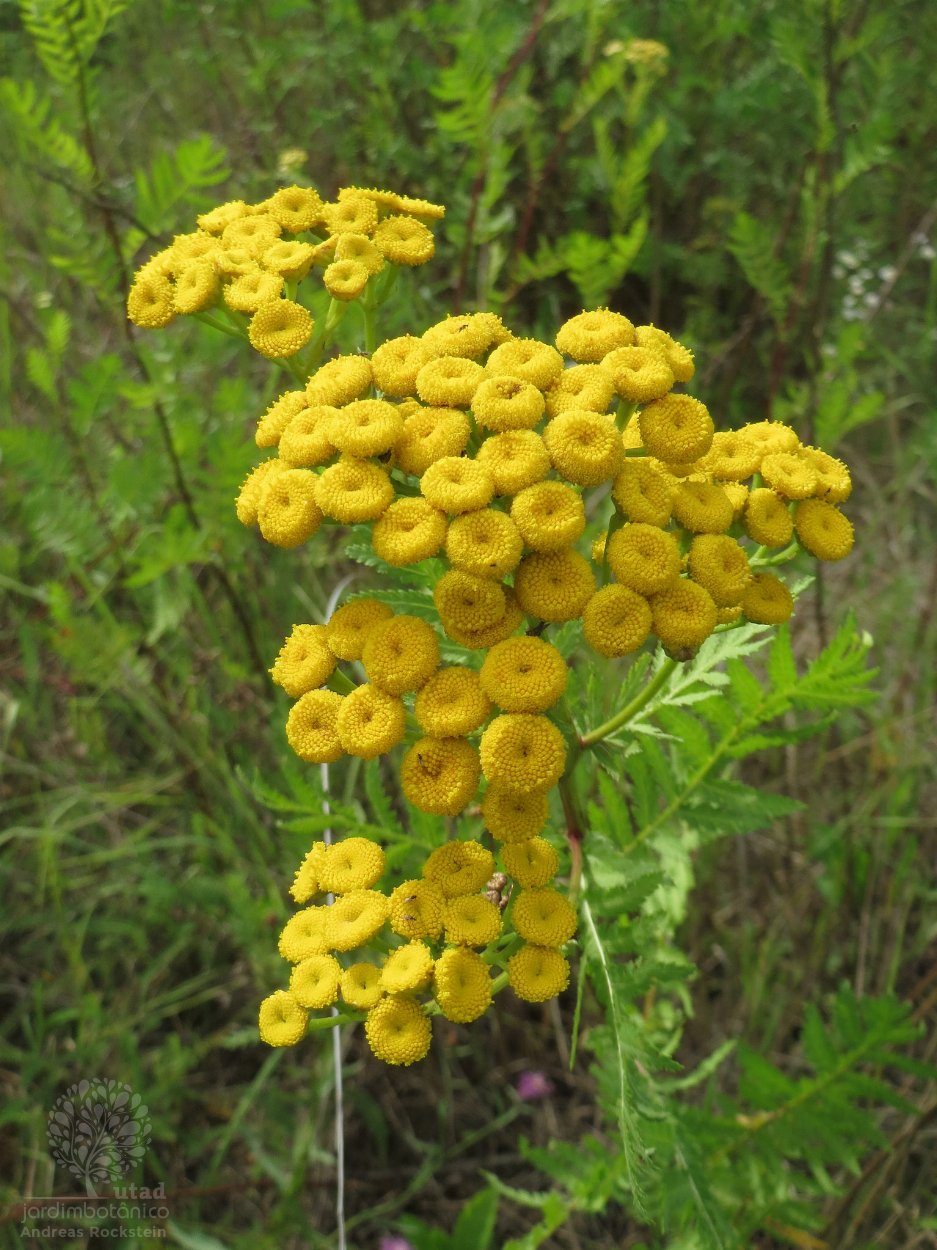 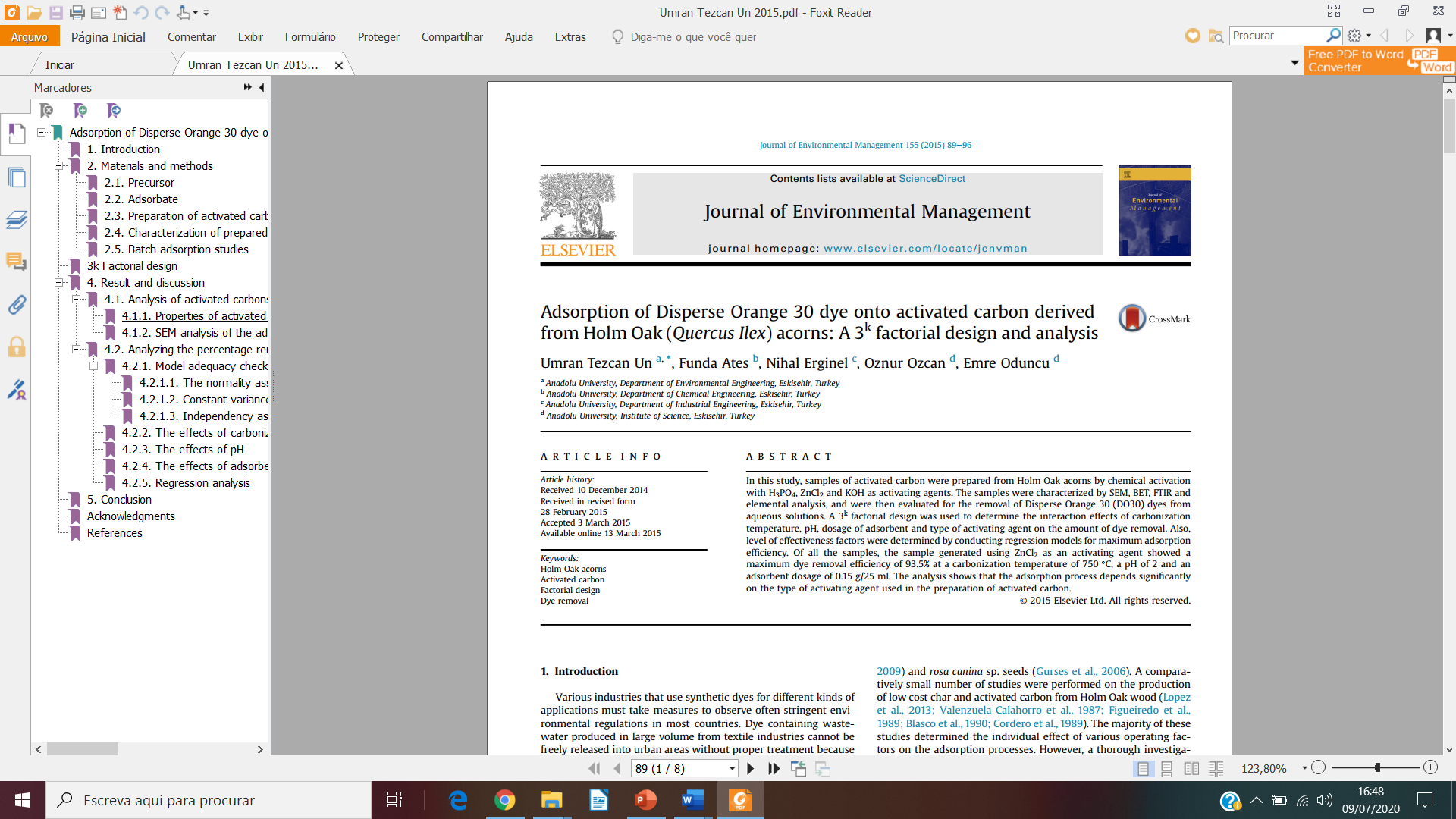 Tanacetum vulgare L. (seeds)
Chelidonium majus L. (seeds)
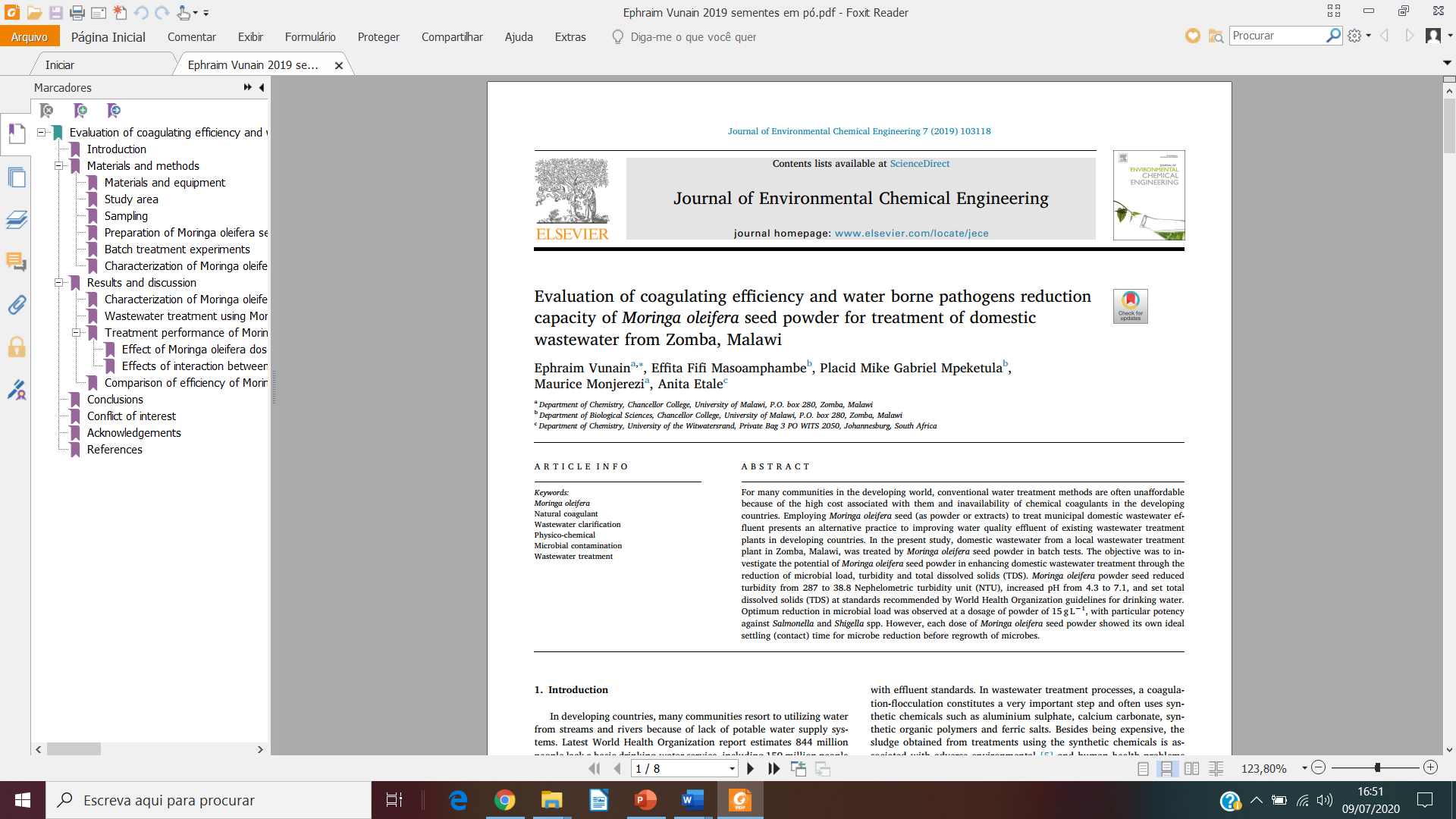 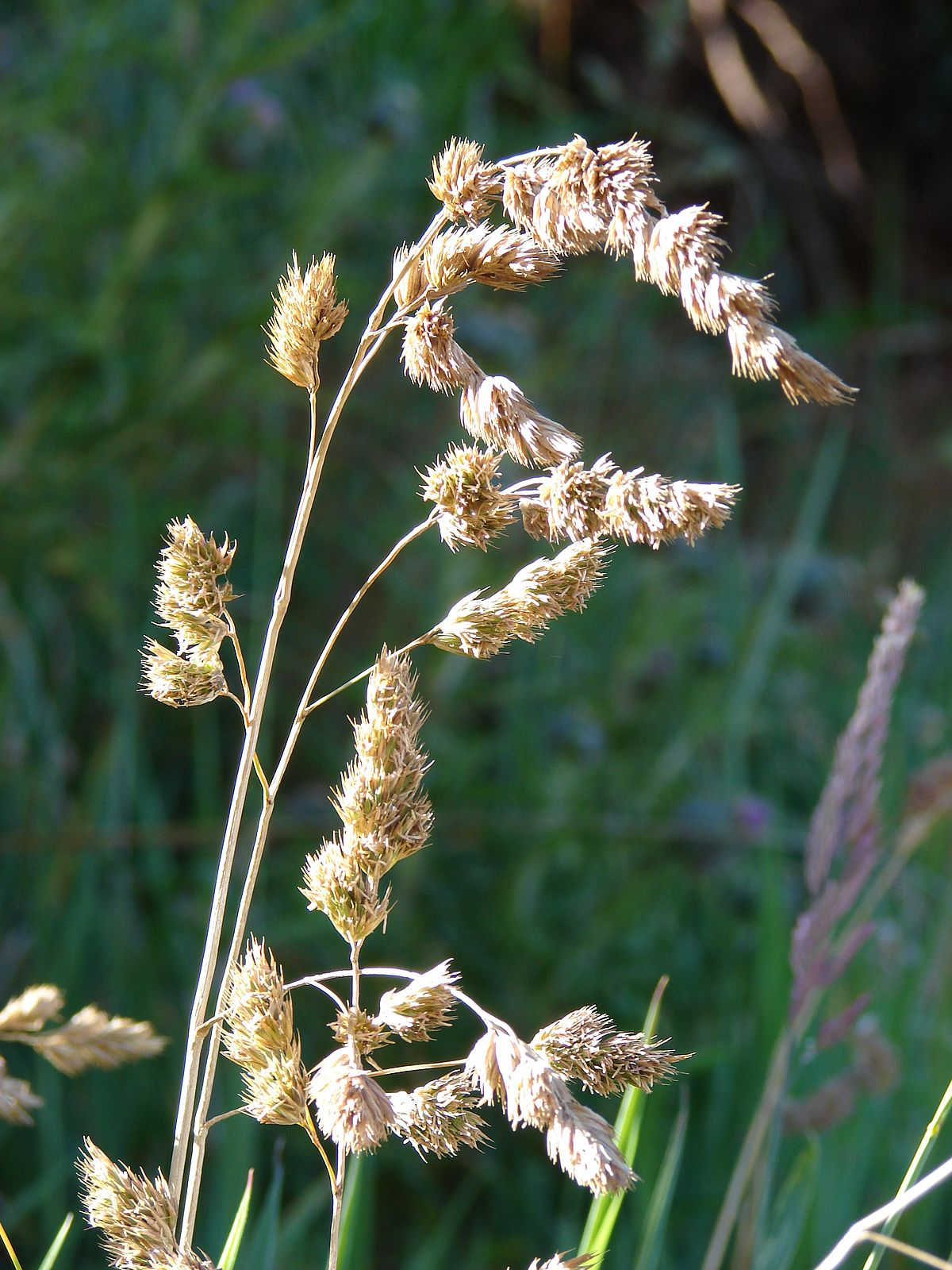 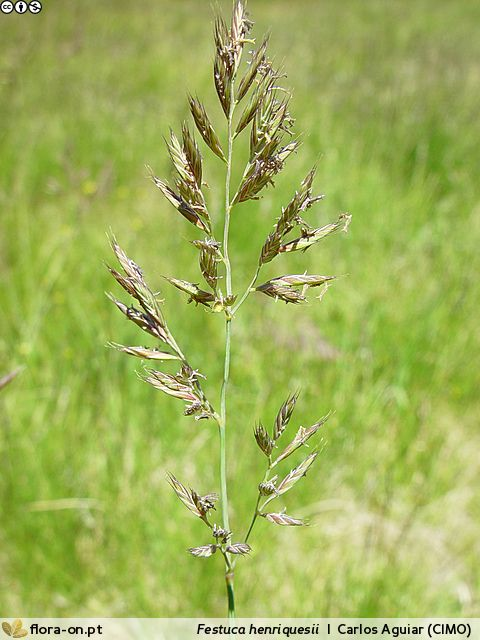 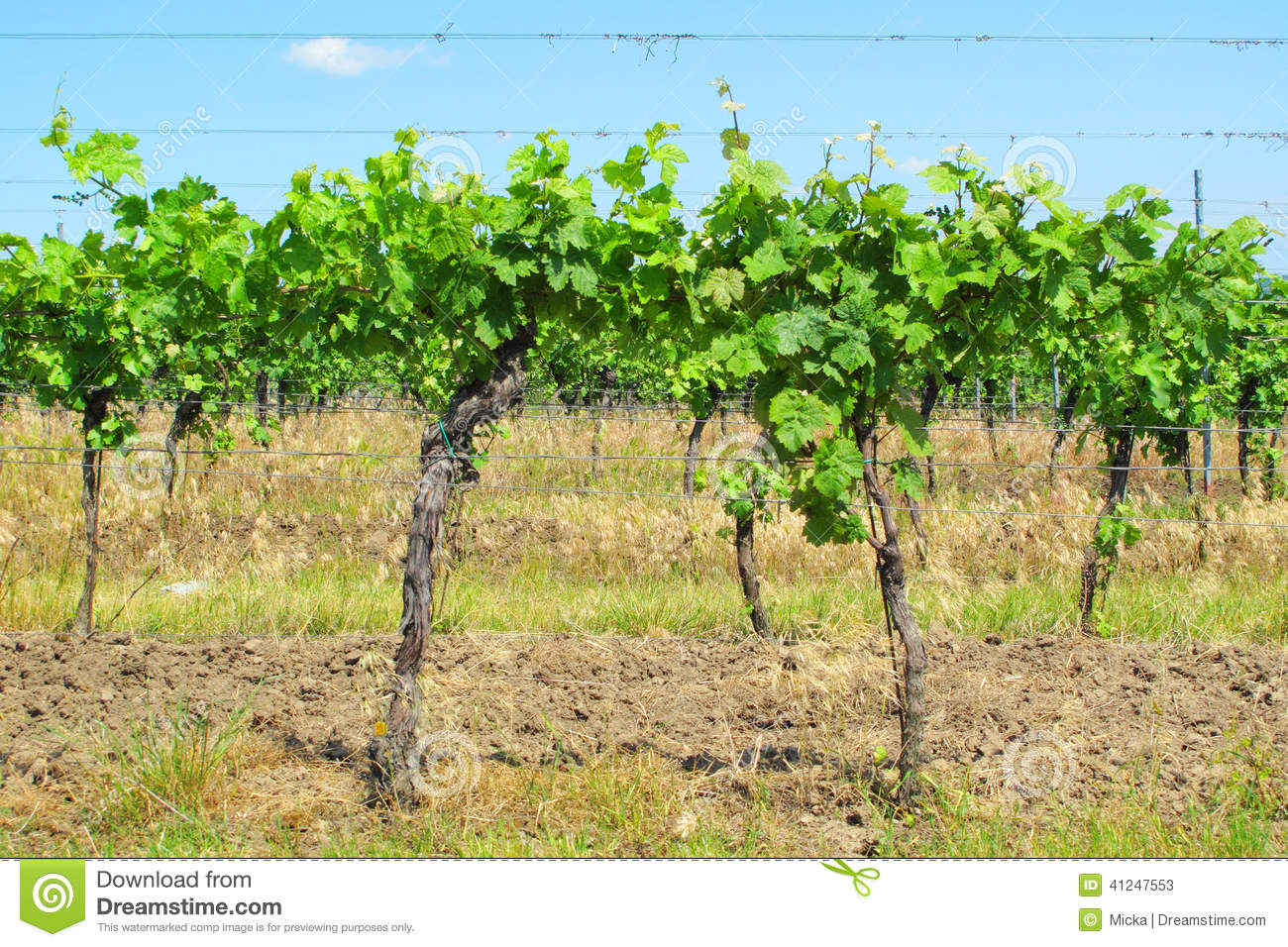 Dactylis glomerata L. (seeds)
Vitis vinífera L. (rachis)
Festuca ampla Hack. (seeds)
5
Objectives
Considering the necessity to perform treatment of textile wastewater by eco-friendly coagulants, the aim of this work is:
6
Material and methods
Plant-based coagulants preparation
Name, chemical structure, maximum absorbance and molecular weight of MB
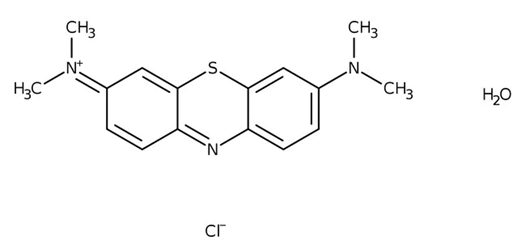 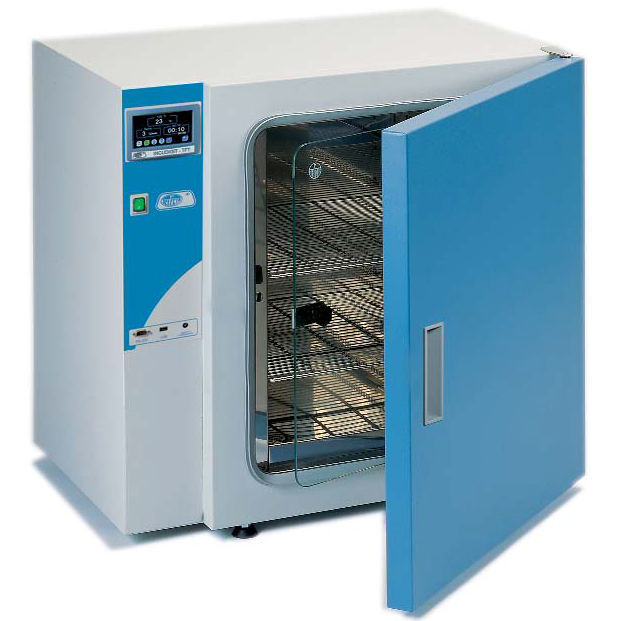 Laboratory 
incubator
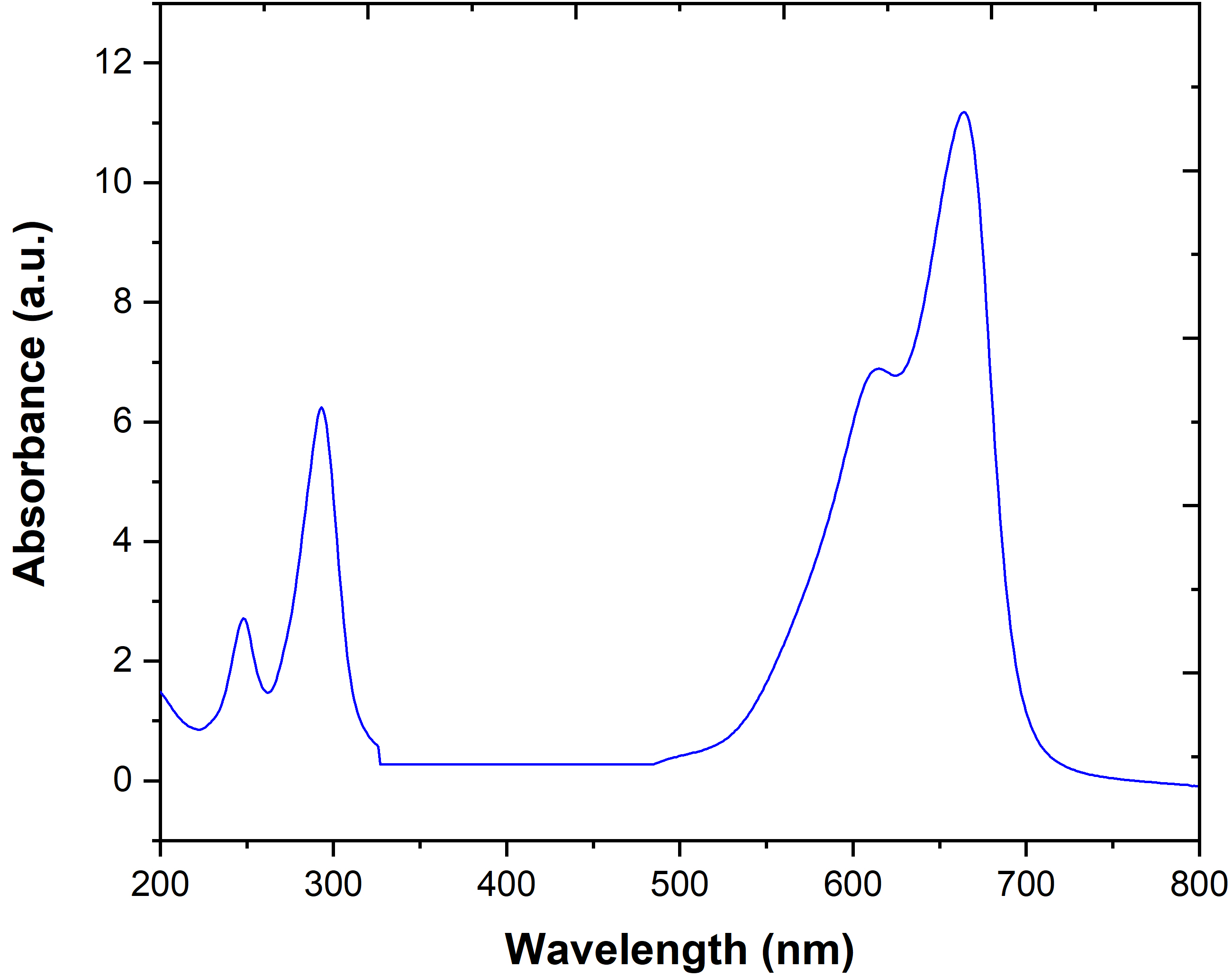 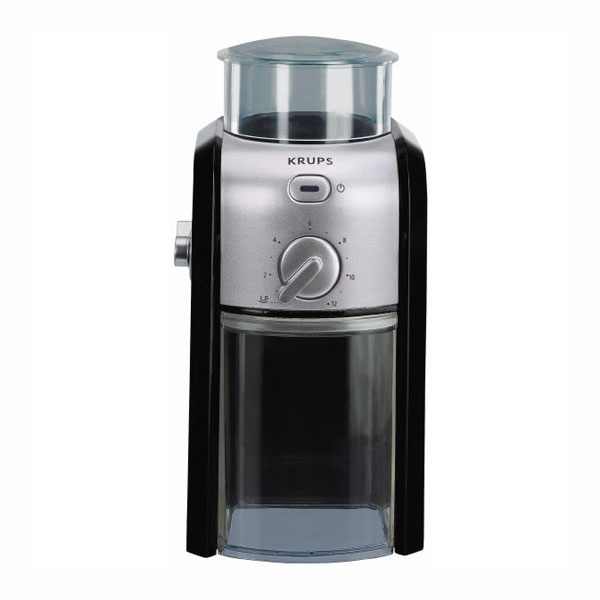 Benzene rings
Chromophore group
Device used for CFD process
Groundnut 
miller
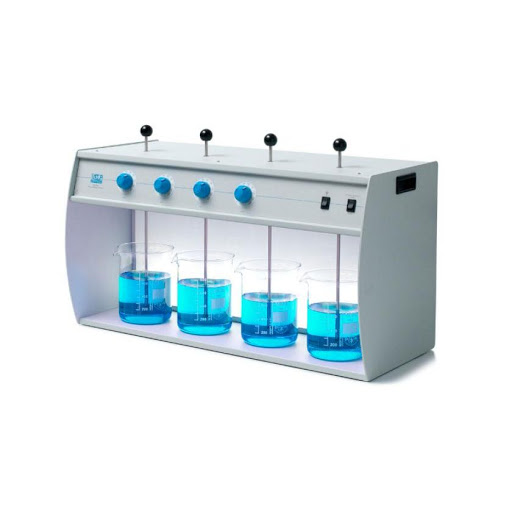 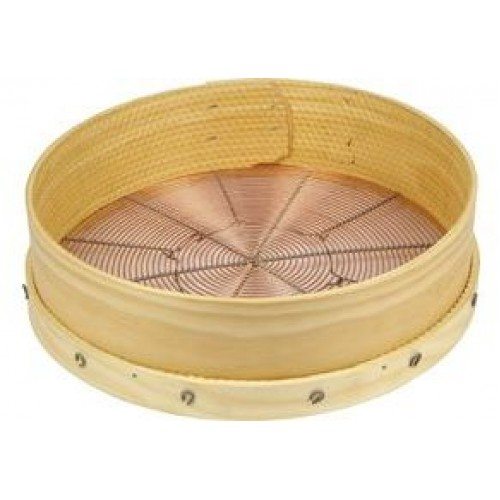 Sieve
(Mesh of 150 µm)
Jar-Test apparatus (ISCO JF-4)
7
Results and discussion
Characterization of plant-based coagulants
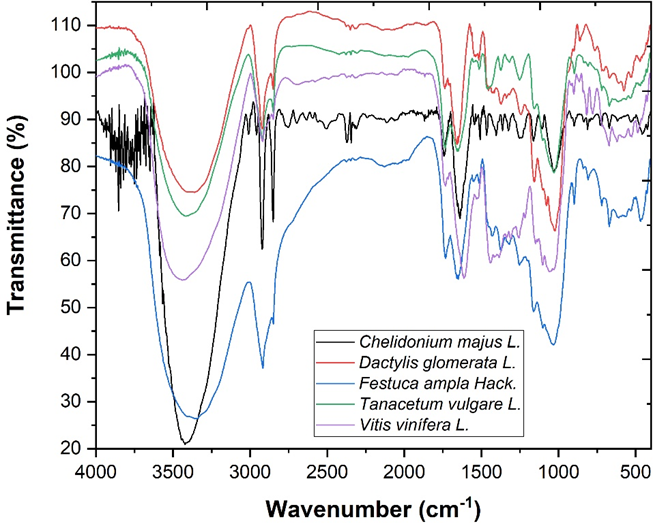 FTIR analysis of plant-based coagulants
The BET analysis showed that all plant-based coagulants had a low BET surface area. The shape of its N2 adsorption-desorption isotherm was of type I isotherm, typical of microporous solids having relatively small external surfaces as de-fined by the International Union of Pure and Applied Chemistry (IUPAC) classification
B.E.T. analysis of the plant-based coagulants
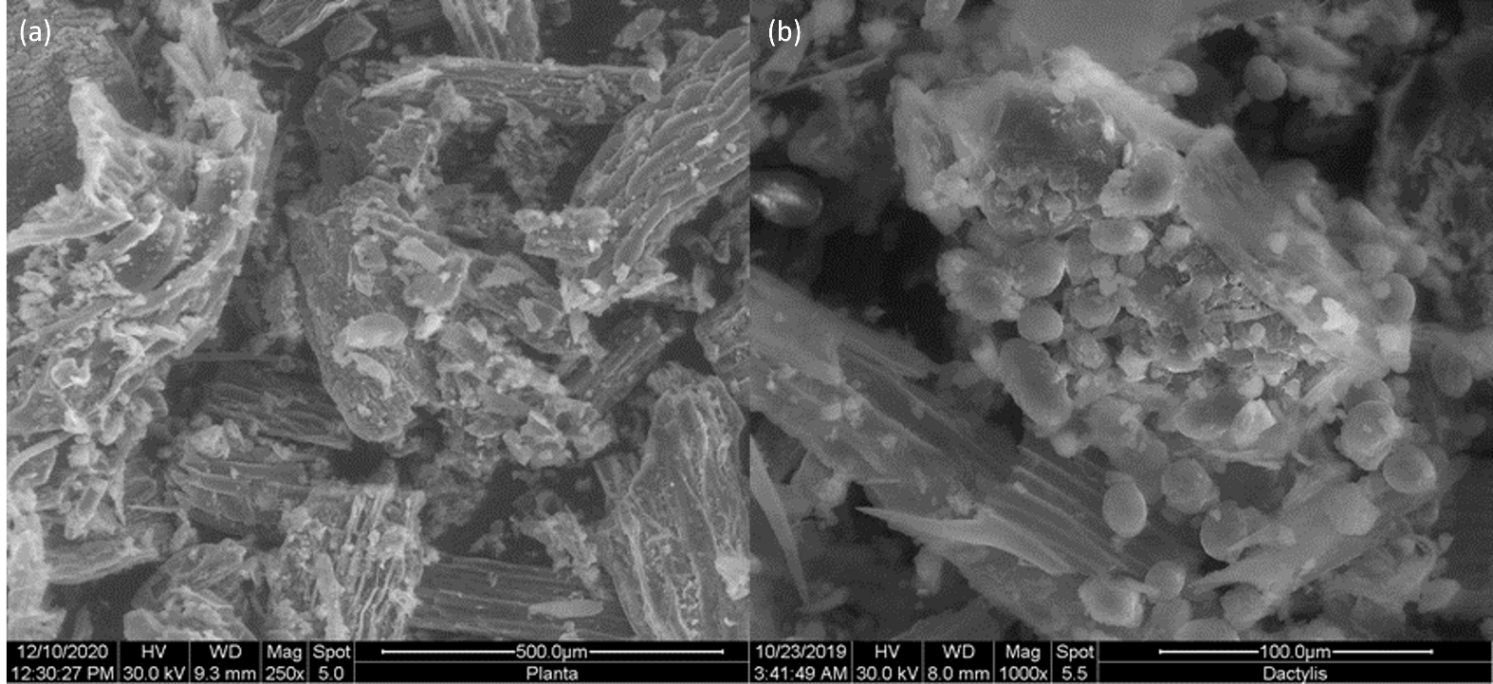 Plant-based coagulants exhibited a heterogeneous and relatively porous morphology. The spaces available (represented in dark) may facilitate adsorption of the MB contaminant.
SEM images of (a) C. majus and (b) D. glomerata
8
Results and discussion
Coagulation-flocculation-decantation process optimization
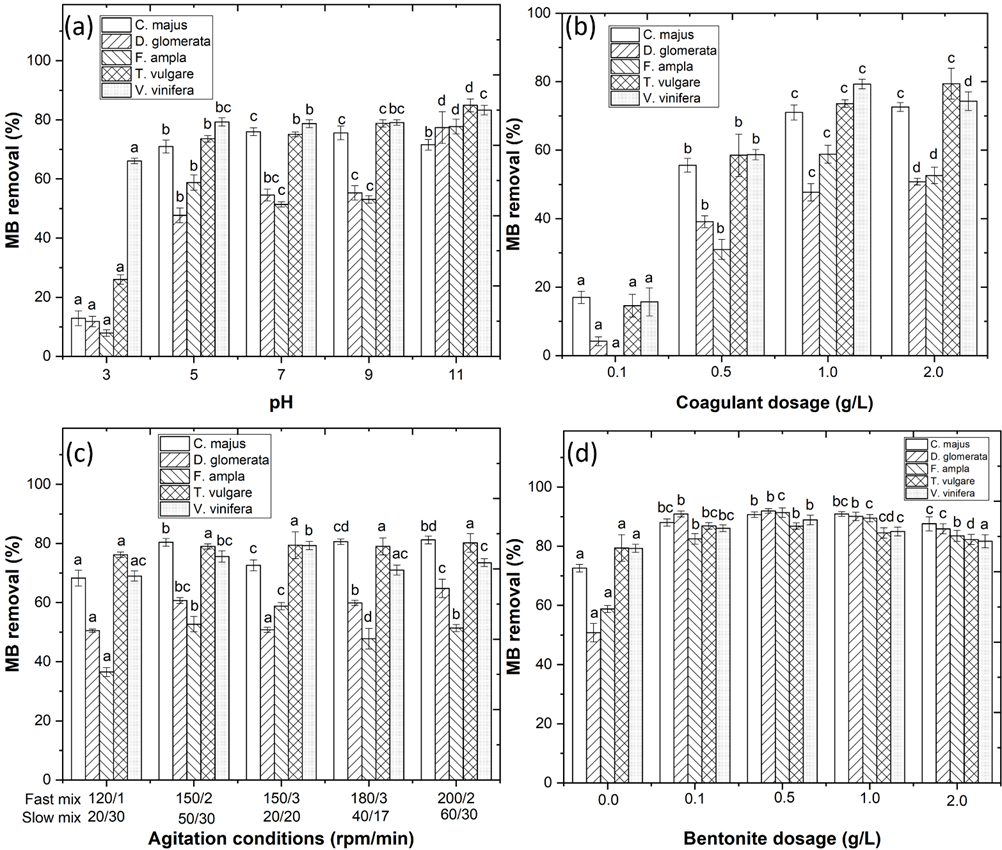 Best operational conditions
Optimization of CFD process with variation of (a) pH (3.0 – 11.0), (b) coagulant dosage (0.1 – 2.0 g/L), (c) agitation conditions and (d) bentonite dosage (0.0 – 2.0 g/L), with sedimentation time = 30 min. Means in bars with different letters represent differences (p < 0.05) within each coagulant (C. majus, D. glomerata, F. ampla, T. vulgare and V. vinifera) by comparing wastewaters
9
Conclusions
Based in the results, it is concluded:
10
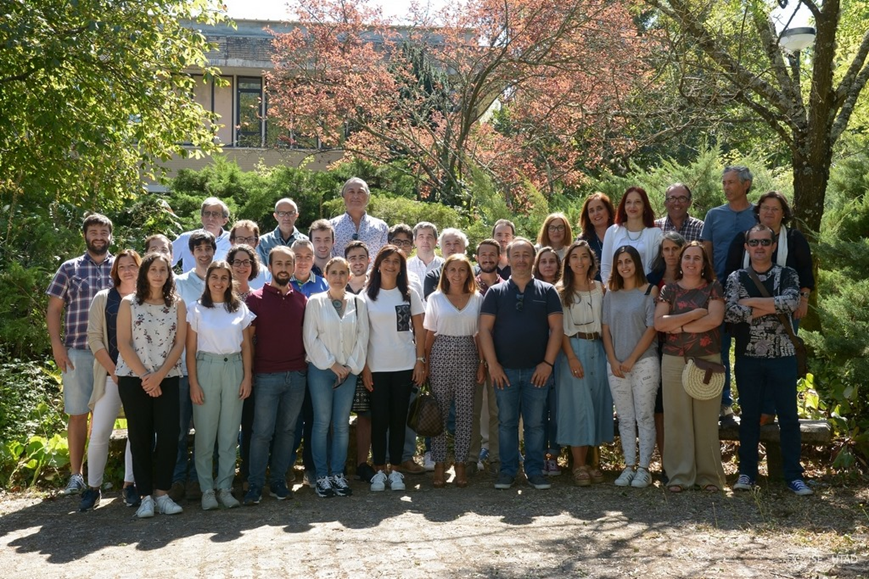 Acknowledgements
The authors thank the North Regional Operational Program (NORTE 2020) and the European Regional Development Fund (ERDF), and express their appreciation for the financial support of the Project AgriFood XXI, operation nº NORTE-01-0145-FEDER-000041, and to the Fundação para a Ciência e a Tecnologia (FCT) for the financial support provided to CQVR through UIDB/00616/2020. Ana R. Teixeira also thanks the FCT for the financial support provided through the Bolsa de Doutoramento UI/BD/150847/2020.
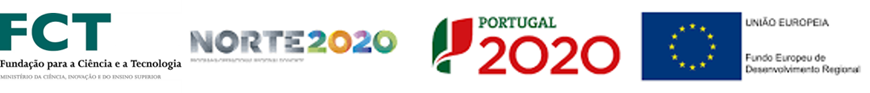 11
Thank you for your attention
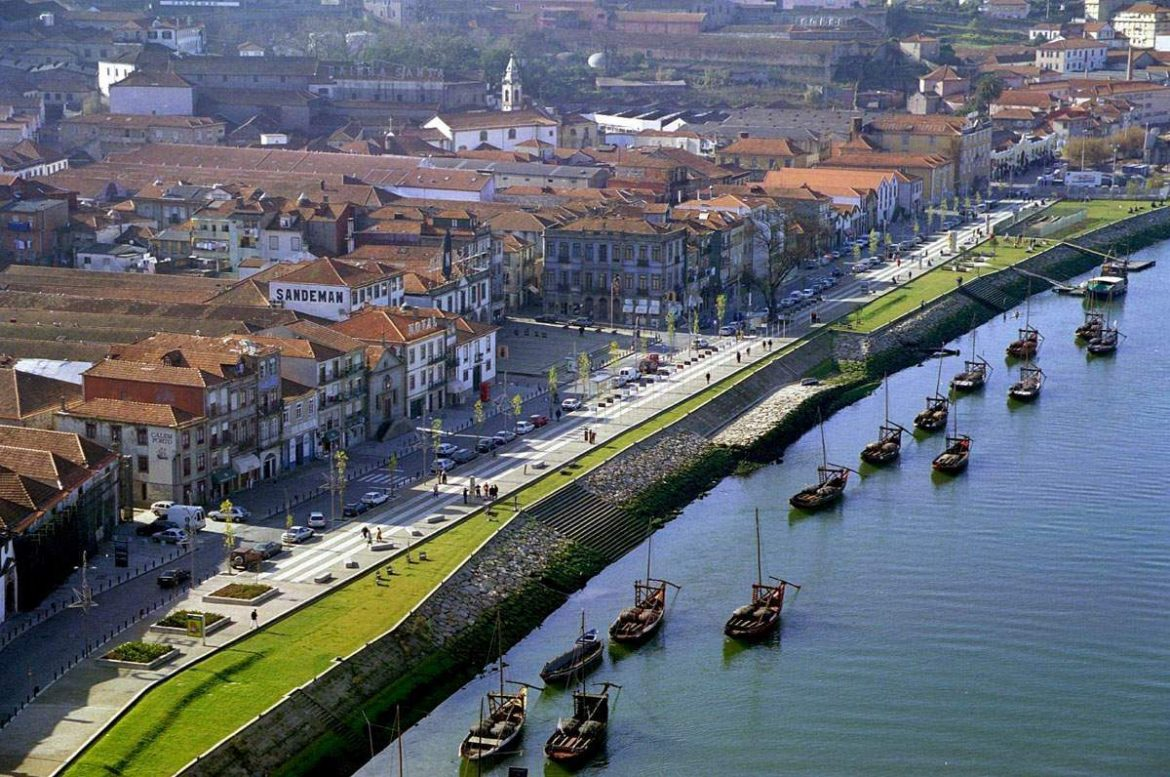 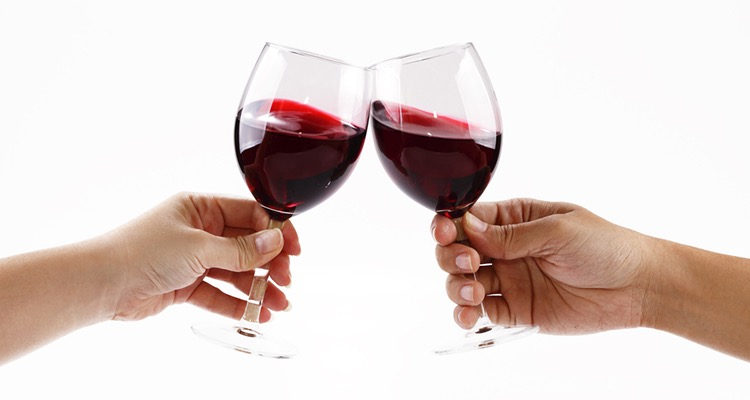 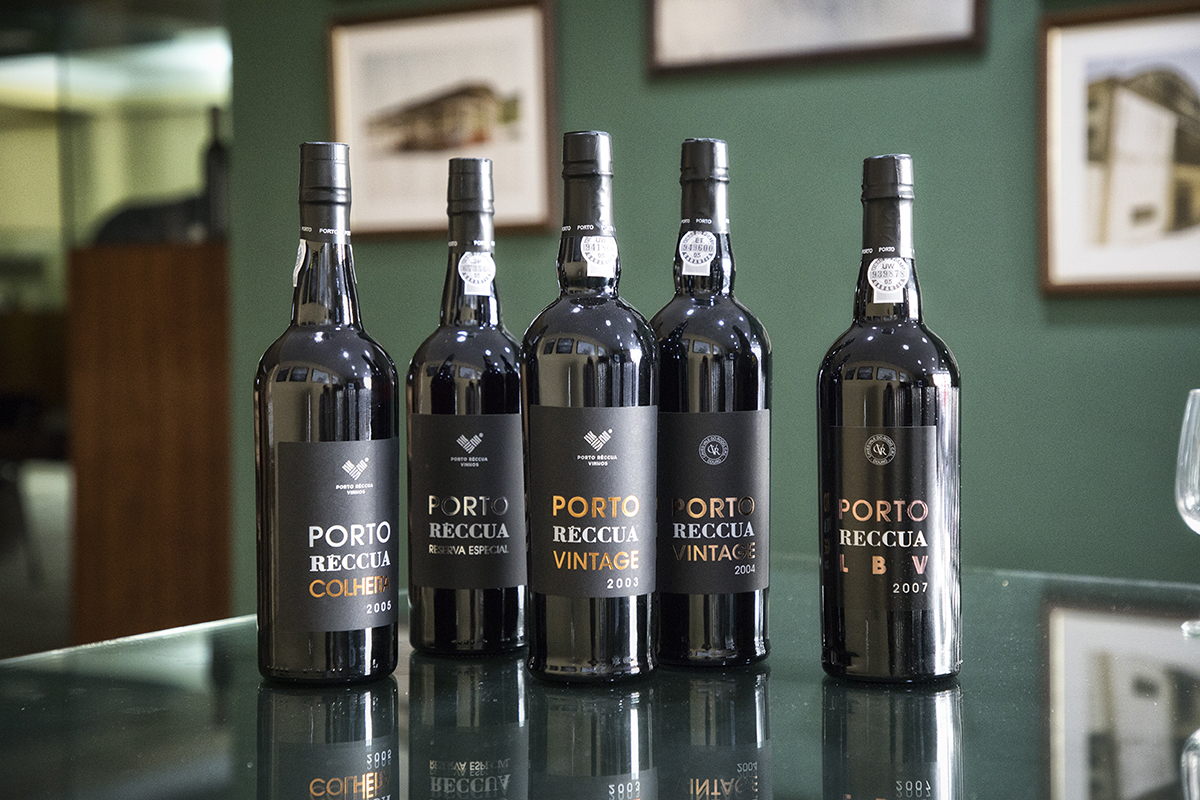 12